Multimodales Lehren und Lernen
Migration, Mobilität und Diversität
im DaF-Unterricht
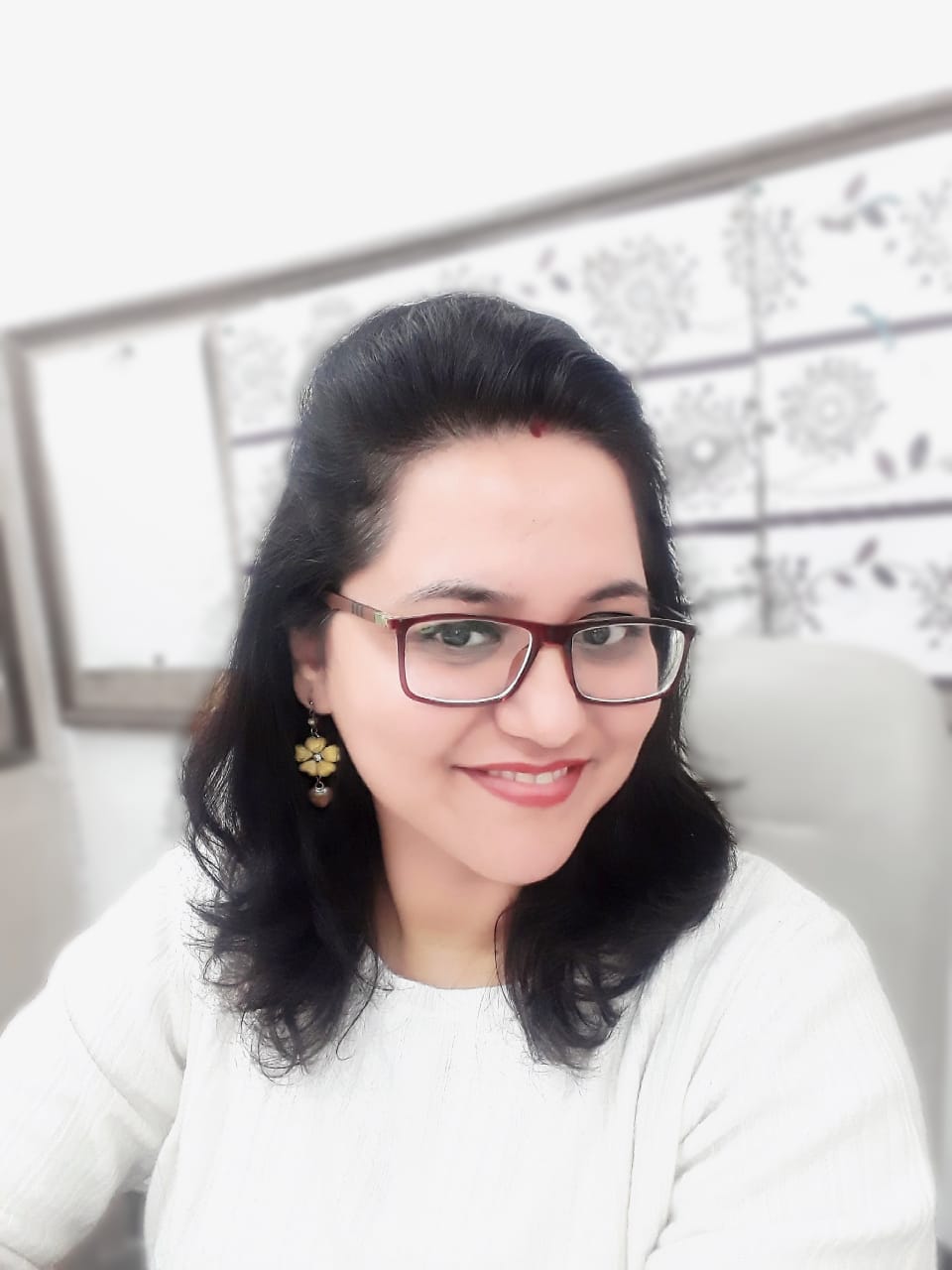 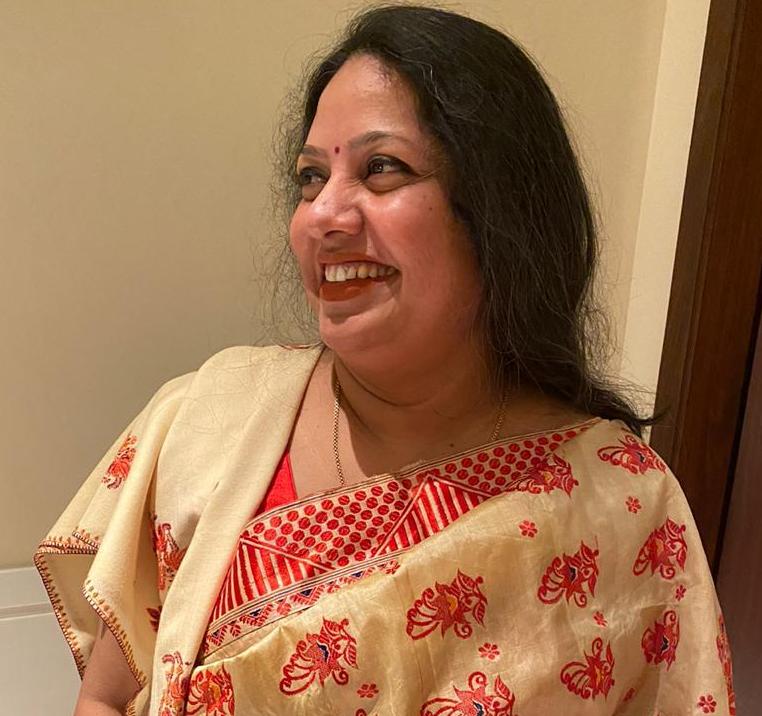 Dr Prachee Doval Naithani
Amity University, Noida, Indien
Ms Savita Bhalla
Amity University, Noida, Indien
Warum lernenIhre SchülerInnen/StudentInnen Deutsch?
Verwandte/Bekannte in Deutschland
Interesse am Online-Gaming
Wegen deutschen Webserien/Filmen
Neugier auf Deutsche Geschichte
Deutschlehrerin zu werden
Übersetzer zu werden
Job in Indien (Amazon, Concentrix, EY, Accenture, usw.)
Studium in Deutschland
Job in Deutschland
Warum lernen Ihre SchülerInnen/StudentInnen Deutsch?
Studium in 
deutschsprachiger 
Raum
Job in 
deutschsprachiger 
Raum
MIGRATION
Welche Arten von Migration gibt es? 

Immigration: in ein Land einwandern
Emigration: aus einem Land auswandern



 Gründe von Migration:

Arbeitsmigration, 
Fluchtmigration, 
Familiennachzug
Bildungsmigration
Lifestyle-Migration
Migration
aus Heimat ins Ausland umziehen

In fremde Umgebung anpassen – körperlich u. psychologisch 





Diversität begegnen
Mobilität
Welche Herausforderungen wird man begegnen, wenn man in einem anderen Land immigiert?
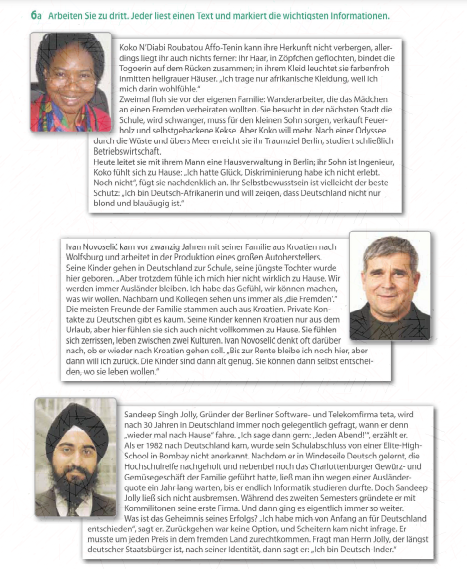 Wie kommt Diversität vor?
Sie müssen Ihre StudentInnen beibringen, an diesem Diversität anzupassen!
Aber Wie?
Die Studenten darüber bewusst machen!
Aber Wie?
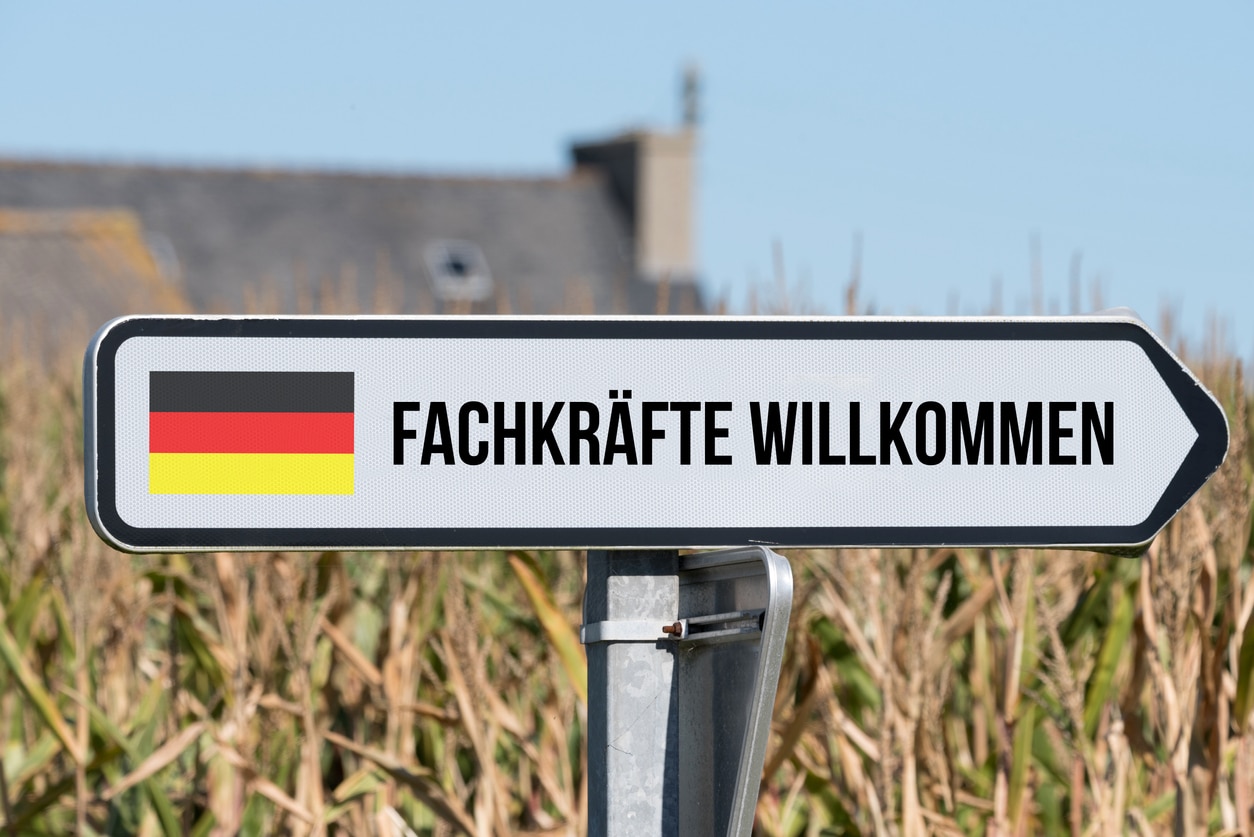 Neue Zeit – Neue Medien
In dieser digitalen Welt nach der Koronazeit kann man ohne Digitale Medien nicht umgehen. 


Mit der veränderten Zeiten braucht man immer neue Lehr und Lernmethoden im DaF Unterricht einzubringen.
Hilfsmittel für die Lehrkräfte
Texte
Lieder
Filme 
Dokumentare
Werbespots
Webserien
Schlussfolgerung
Es gibt mehrfach Lehrmöglichkeiten, um Ihre StudentInnen für diese Diversität zu trainieren, damit sie an ihre neue Umgebung in deutschsprachiger Raum gut anpassen.

Als Lehrkräfte sollte man:

ein ganzheitliches Bild der Kultur und des Lebens in deutschsprachiger Raum darstellen

Sprachliche und landeskundliche Kenntnisse sollten vermittelt werden

Kein trockenes Pauken hilft dabei.

Multimodalität als geeignete Hilfsmittel nutzen, um den Unterricht zu unterstützen.

Kurzfilme und Werbespots zusammen mit den Studenten im Unterricht sehen.

Lernautonomie fördern: Filme und Serien empfehlen damit sie selbst Diversität erfahren.
Ein integriertes Modell: Edutainment
Das Ziel der Lehrkräfte: ein integriertes Modell der Edutainment zu kreieren.


Edutainment hilft die Lernenden, ein authentisches Gefühl der fremde Kultur zu spüren – in dem es ein lebendige Erfahrung fördert .


Vergnügen und Didaktik  gezieltes Lernen verstärkt Lehrer-Schüler Verbindung.
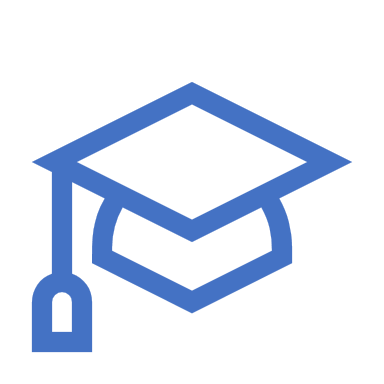 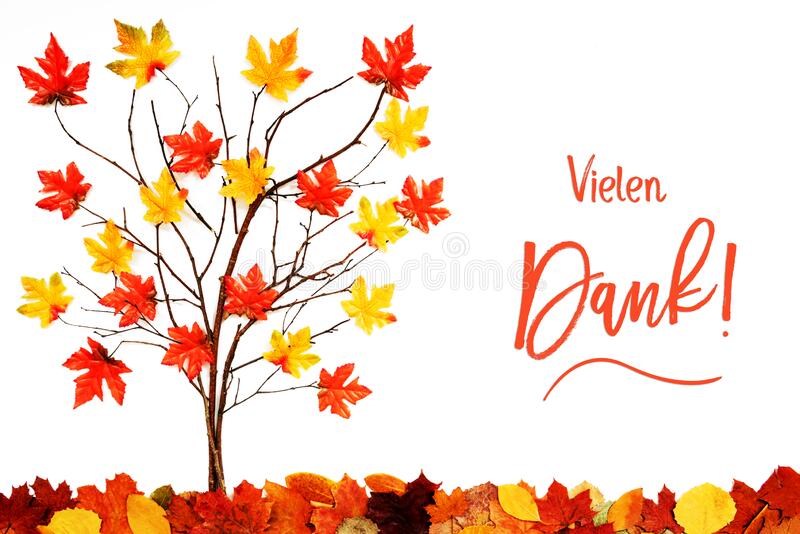 Wir sind Ihnen sehr dankbar, dass Sie mit uns mitgemacht haben!